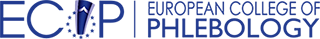 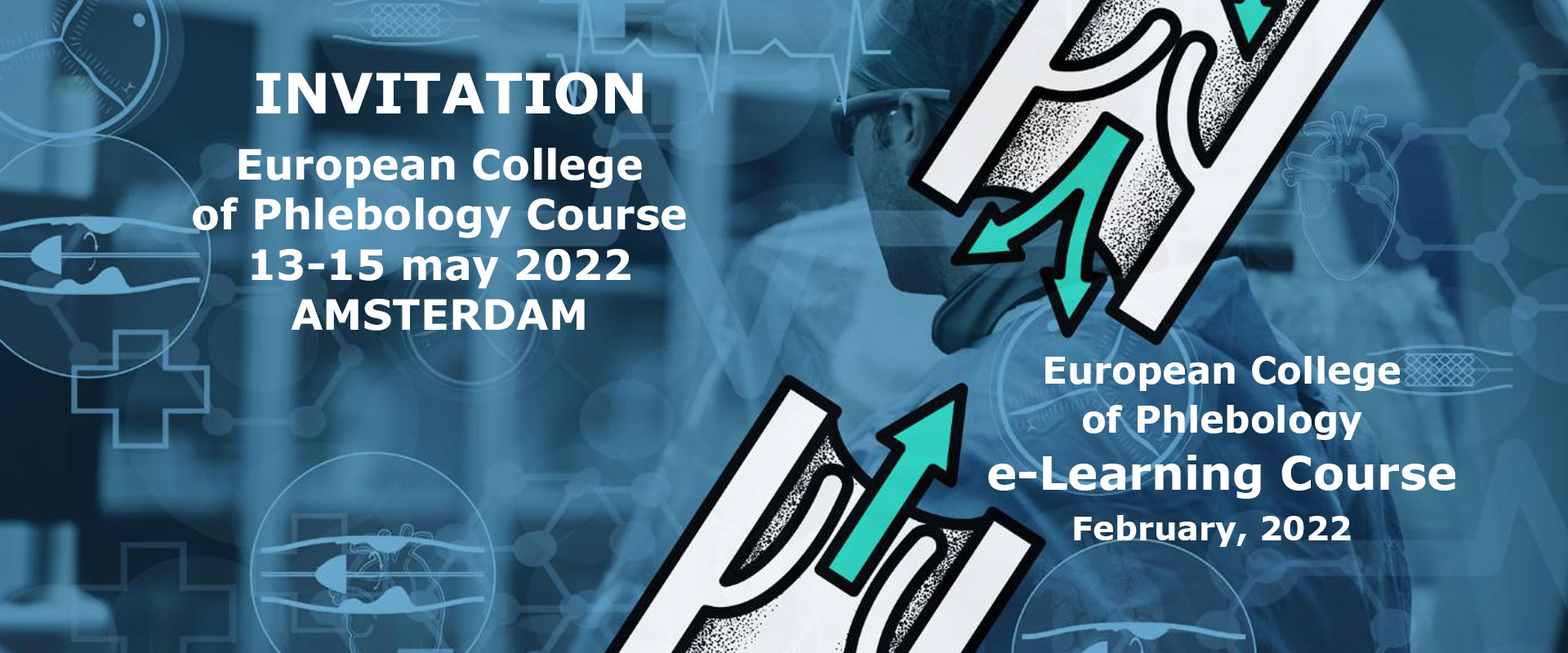 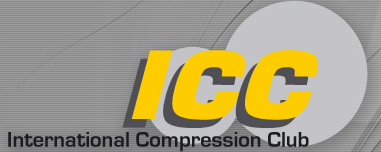 Elastic Compression Stockings or inelastic compression in VLU treatment 

in favor of inelastic material
Giovanni Mosti; Lucca; Italy
disclosure: no conflict of interest
basis for my thesis
a direct proof that one treatment is better than the other does not exist

amazingly, only one study reports a comparison between elastic stockings and inelastic bandages including pressure measurements

my thesis on superiority of inelastic compared to elastic material in ulcer treatment is based on:
ulcer pathophysiology
literature
guidelines
pathophysiology of the venous ulcer: AVH
pressure in a dorsal foot vein during walking
85
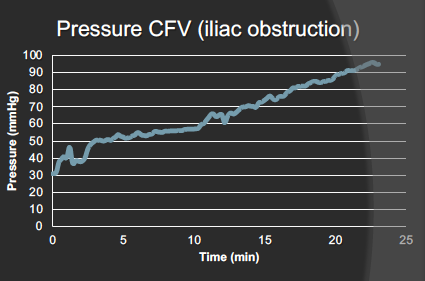 walking
normal
30
85
Courtesy by C. Wittens
70
valve incompetence
pathophysiology of the venous ulcer: AVH
with venous reflux/obstruction no pressure fall and even pressure increase during walking will lead to:
1. AVH
2. capillary hypertension
3. fluid extravasation
4. hypoxia
5. skin changes 
6. ulcer
compression therapy and venous ulcer
walking
I.V. pressure
standing
I.V. pressure
I.B. pressure
compression therapy and venous ulcer
walking
I.V. pressure
standing
I.V. pressure
E.B. pressure
only inelastic material can occlude the veins
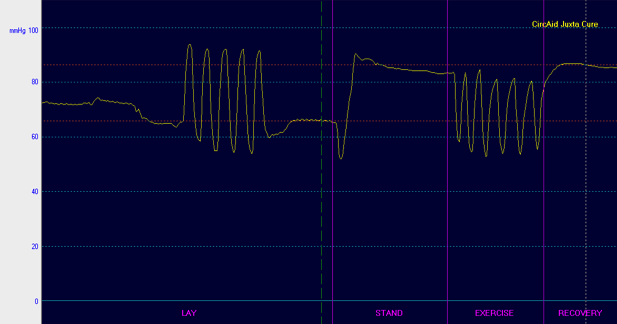 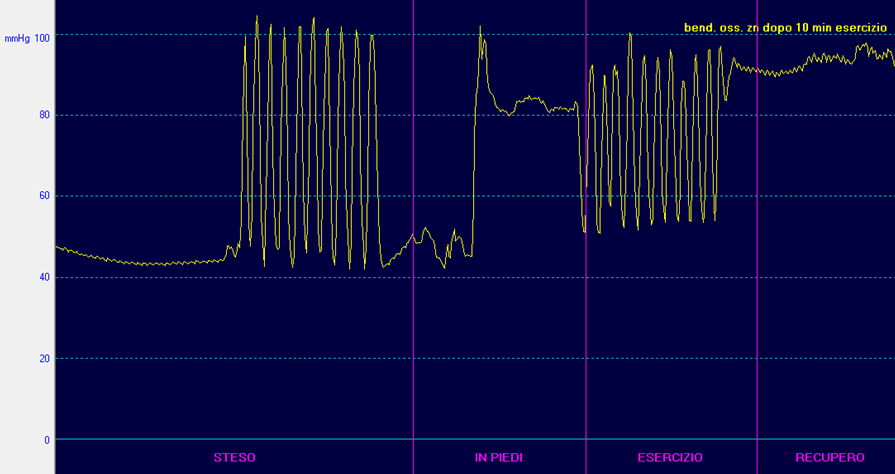 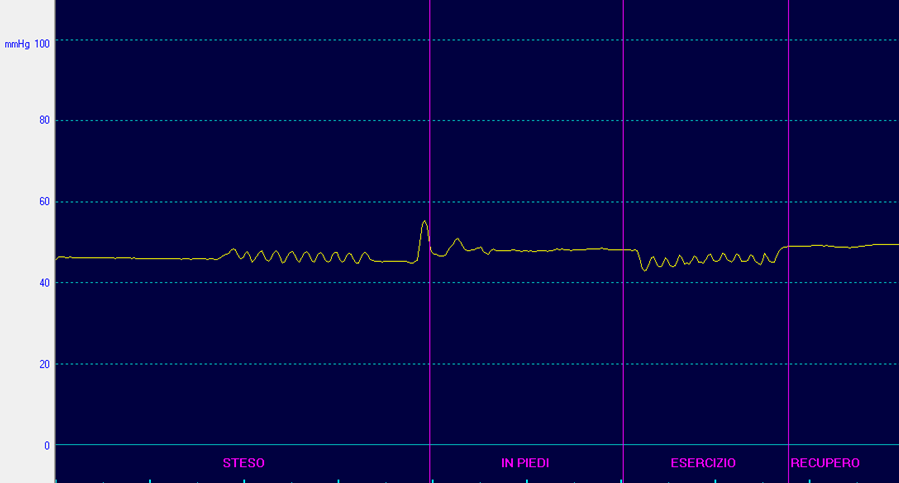 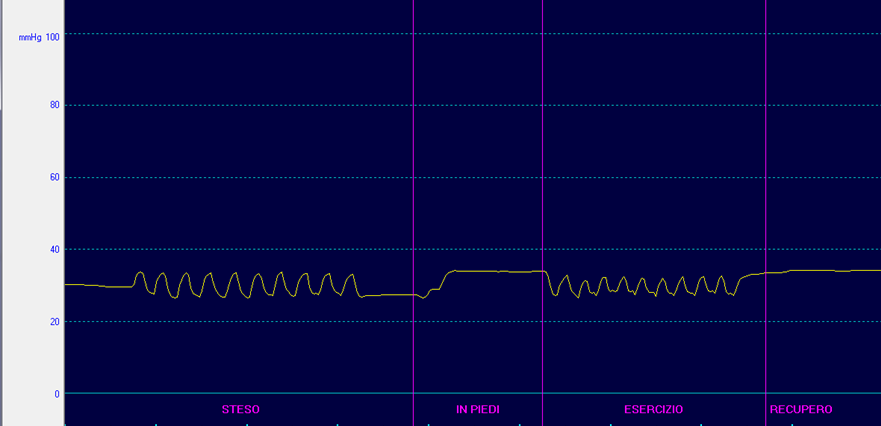 compression therapy hemodynamic effect
compared with elastic, inelastic material is significantly more effective in improving venous hemodynamics by:

decreasing venous reflux
increasing venous pumping function
reducing ambulatory venous hypertension
Mosti G et al. Int Angiol. 2010;29:416-20
Mosti G et al. Phlebology. 2008;23:287-94
Partsch B et al. Phlebology 1992;7:101-4
inelastic or elastic material for ulcer treatment?
the first pathophysiologic factor in venous ulcer is AVH
compression devices (bandages, AVCD) exerting strong pressure and with high stiffness, will be the most effective compression modality to reduce AVH and, as a consequence, the most effective compression modality in ulcer treatment

only inelastic devices will be, at the same time:
able to exert a strong compression and high stiffness
comfortable
inelastic or elastic material for ulcer treatment?
literature and guidelines
strong compression recommended in venous ulcers
ulcer patients divided in three groups: 
tubular elastic device (36 mm Hg) 
the same + 1 elastic bandage (54 mm Hg) 
the same + 2 elastic bandages (74 mm Hg): poor compliance
The rate of noncompliance was 2% in groups A and B and 21% in group C
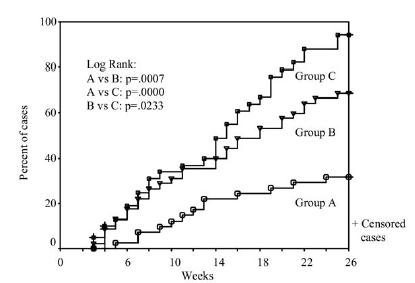 74 mm Hg
54 mm Hg
36 mm Hg
Milic D et al. J Vasc Surg. 2010;51:655-61
strong compression recommended in venous ulcers
other papers recommend strong compression to improve the ulcer healing rate
Cullum N et al. Qual Health Care1997; 6:226-231
Partsch H. The Vein Book. Pag 103-109; 2007
Wong IK et al. Journal of Wound Care 2012;161:166-7 21
Nazarko L. doi.org/10.12968/bjcn.2017.22.Sup6.S6
Attaran RR et al.Phlebology. 2017;32:81-88.
strong compression recommended in venous ulcers
UIP Comment
AVF-SVS Guideline
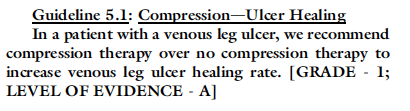 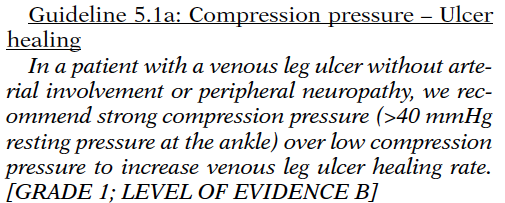 in promoting venous ulcer healing:
compression is better than no compression
strong compression is better than low compression
multicomponent systems are more effective than single component devices
Statement 5.3.b: in patients with VLU strong compression pressure over low compression pressure is recommended to increase healing.
O'Donnell TF et al. J Vasc Surg. 2014;60(2 Suppl):1S-2S.
Mosti G et. al. Int Angiol. 2015;34:2012-218.
O’Meara S et al. The Cochrane  Library  2009, Issue 1.
Franks PJ et al. J Wound Care. 2016 Jun;25 Suppl 6:S1-S67
inelastic or elastic material
many reports on a superior or similar effect of elastic materials (bandages or kits) when compared with inelastic material
Franks PJ et al. Wound Rep Regen 2004;12:157–62
Amsler F et al. J Vasc Surg 2009;50:668-74
Ashby RL et al. Lancet 2014; 383: 871–79
inelastic or elastic bandages comparison
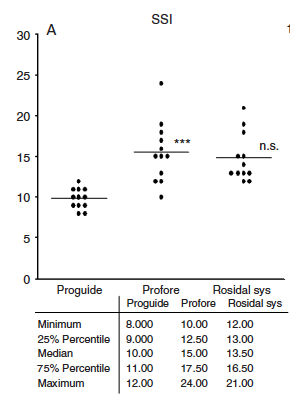 the reference bandage for elastic material has been the four layer bandage that is actually inelastic: 2 inelastic bandages were compared
Mosti G et al. Dermatol Surg 2008;34:631–639
inelastic bandages and elastic stockings comparison
many flaws:
compression pressure (dosage of compression) not measured and what kind of pressure unknown
what kind of bandage (elastic-inelastic)
who applied the bandage (level of expertise)
adherence to treatment (is the patient allowed to remove and re-apply bandage by himself?)
tourniquets? slippage? rolling?
inelastic bandage is often poorly applied
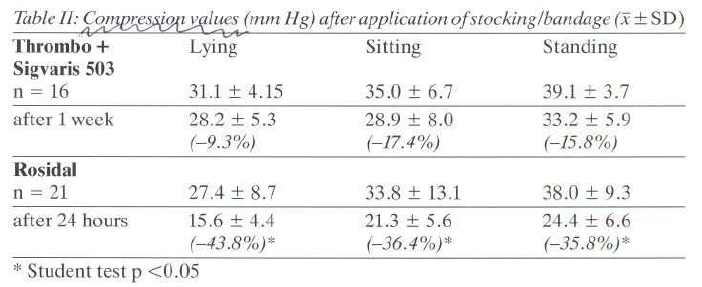 ulcer kit pressure higher than inelastic bandage pressure clearly poorly applied!!!!!!!!
Horakova MA et al. Wien. med. Wschr.1994; 144:242-249
inelastic or elastic material
it can definitely happen that a good elastic stocking/kit was compared with a poorly applied inelastic bandage
poor application of inelastic bandages: not a simple hypothesis
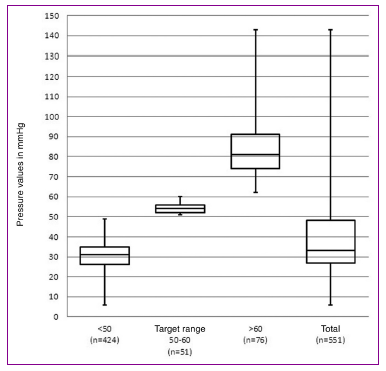 target pressure
10% personnel
Protz K et al. J Dtsch Dermatol Ges. 2014;12:794-801.
poor application of inelastic bandages: not a simple hypothesis
references review: inelastic compression poorly applied: a correct bandage application was performed by 10 to 60% of “examined” health personnel!!!
S. Reynolds. The impact of a bandage training programme. JWC 1985;8:55-60
E.A. Nelson et al. Improvements in bandaging technique following training. JWC 1995;4:181-84.
Keller A, Müller ML, Calow T, Kern IK, Schumann H. Bandage pressure measurement and training: simple interventions to improve efficacy in compression bandaging. Int Wound J. 2009 Oct;6(5):324-30.
Zarchi K et al Delivery of Compression Therapy for Venous Leg Ulcers. JAMA Dermatol. 2014;150:730-36.
Protz K et al. Compression therapy: scientific background and practical applications. J Dtsch Dermatol Ges. 2014;12(9):794-801.
inelastic material with strong pressure is more effective
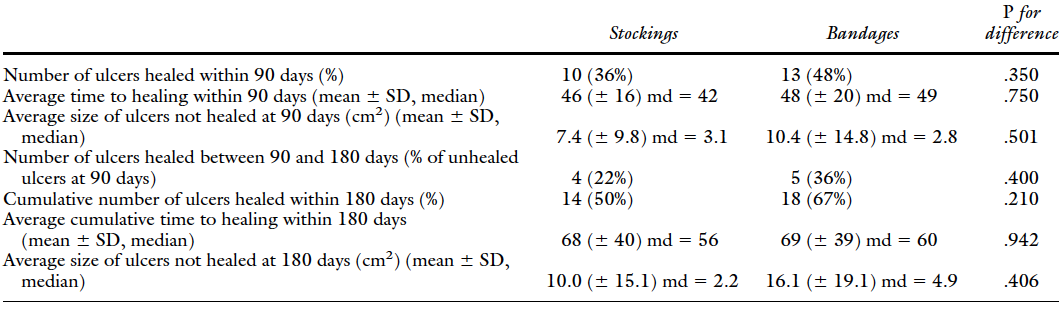 29 mm Hg
49 mm Hg
Brizzio E et al.  J Vasc Surg 2010;51:410-6
conclusions
a high scientific level study comparing inelastic and elastic material does not exist: an ultimate conclusion cannot be drawn

inelastic compression is significantly more effective than elastic in improving the impaired venous hemodynamics

a strong pressure is recommended by studies and guidelines 

a strong pressure is easily exerted and remains comfortable only with inelastic materials
conclusions
overall, compared to elastic, inelastic material is more hemodynamically effective and more comfortable 

it has theoretically to be preferred in venous ulcers that are due to an impaired venous hemodynamics 

all the studies reporting a better or similar effect with elastic when compared with inelastic materials are burdened with many major flaws
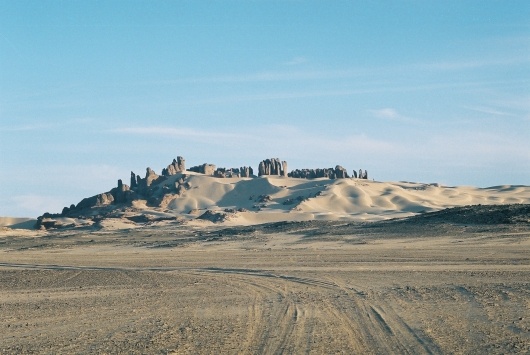 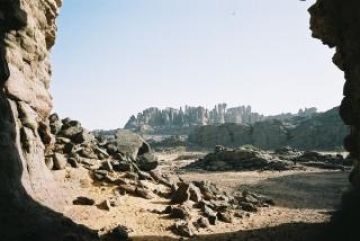 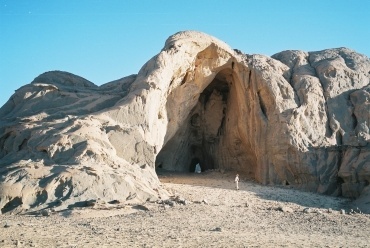 giovanni.mosti10@gmail.com